GROWING INFRUITFULNESS
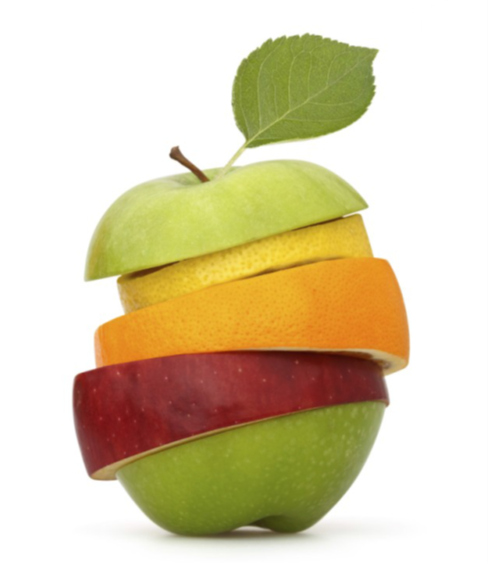 John 15v.1-17
REMAIN v.3&4Fruitful congregations place encounter with the Living God                      at the centre of their life
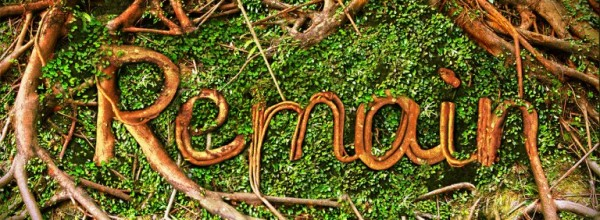 OFF CENTRE v.3&4
Remaining centred on a living relationship with God v.1
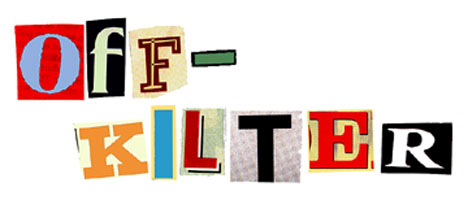 CENTREPIECE
Time spent in the presence of the Living God – praise, prayer, responding to the prompting of His Word
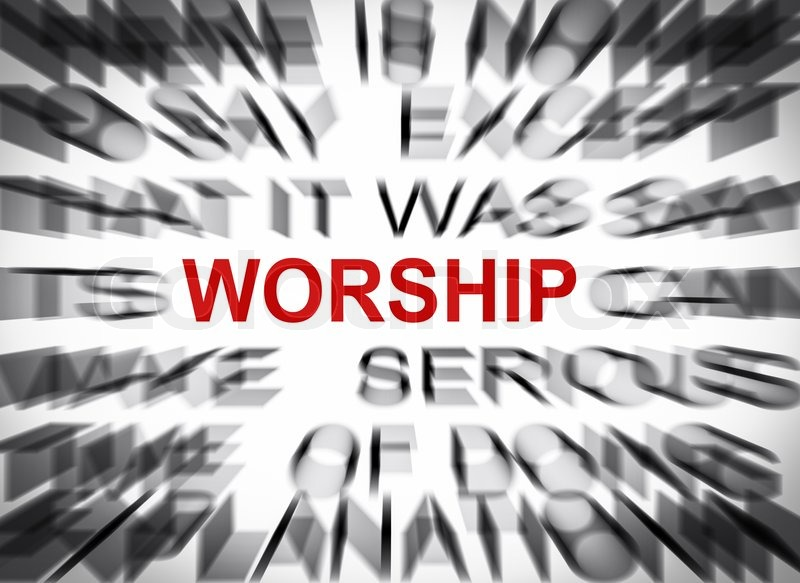 COMMUNITY CENTRE
Together in Sunday Worship – engaging with God; encountering Him afresh; expressing gratitude; exploring His will; experiencing His presence; expecting Him to work
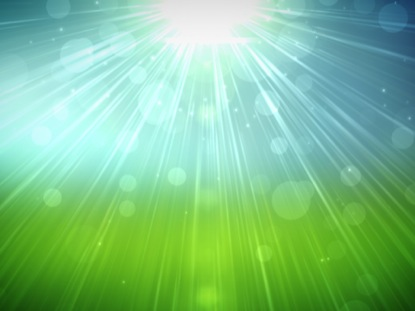 PARTICIPATING IN WORSHIP
Concentrating hearts and minds– expect to meet with God; connect with Him; reflect on what He says
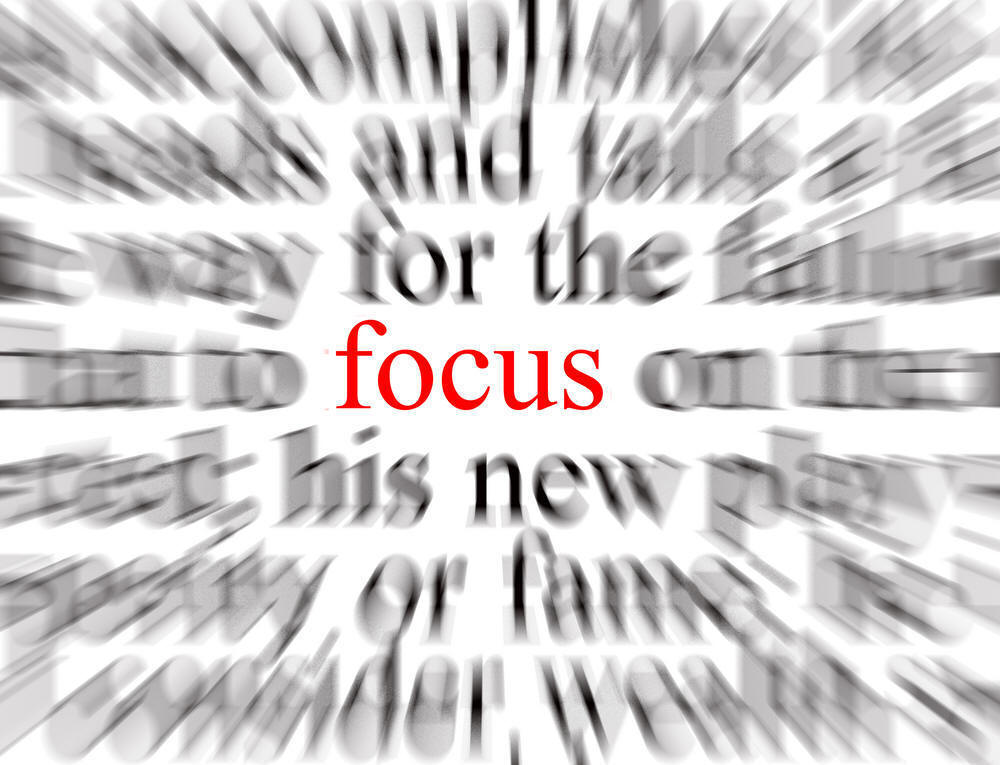 FRUITFULNESS FLOWS FROM THE CENTRE OUTWARDS
‘No branch can bear fruit by itself; it must remain in the vine. Neither can you bear fruit unless you remain in me’ v.4
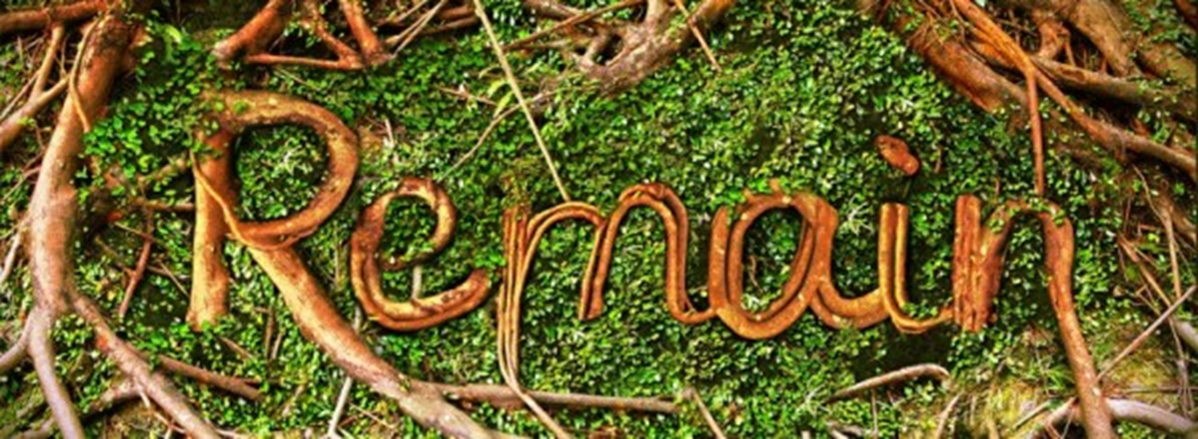